Öğr. Gör. Dr. Ezgi ARSLAN ÖZDEMİR
SHB 125 Sosyal AntropolojiKonu 3: Kültür
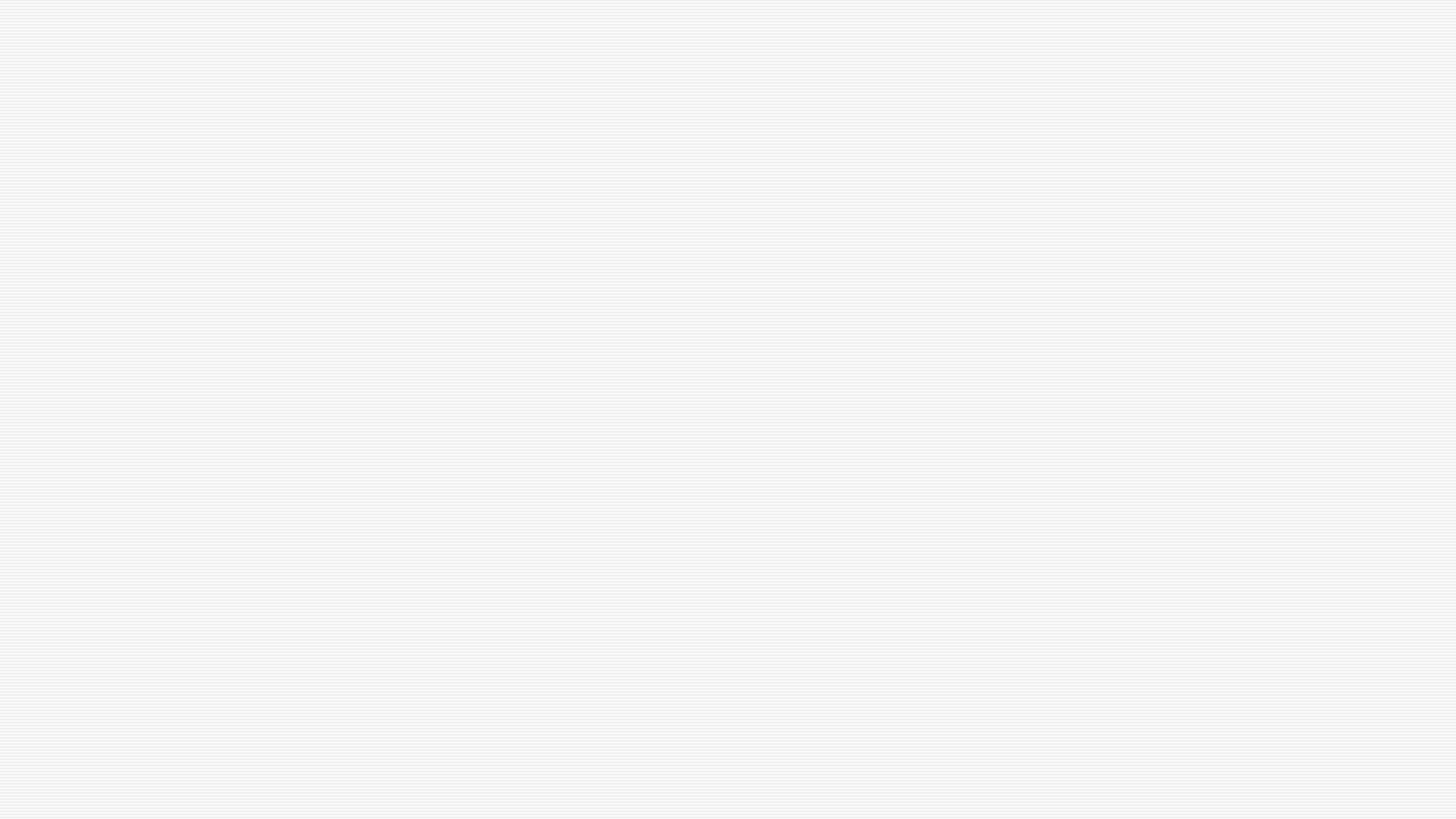 Kültür nedir?
Neden kültürü anlamaya çalışıyoruz?
Kültür ile birey arasındaki ilişki nedir?
Kültür nasıl değişir?
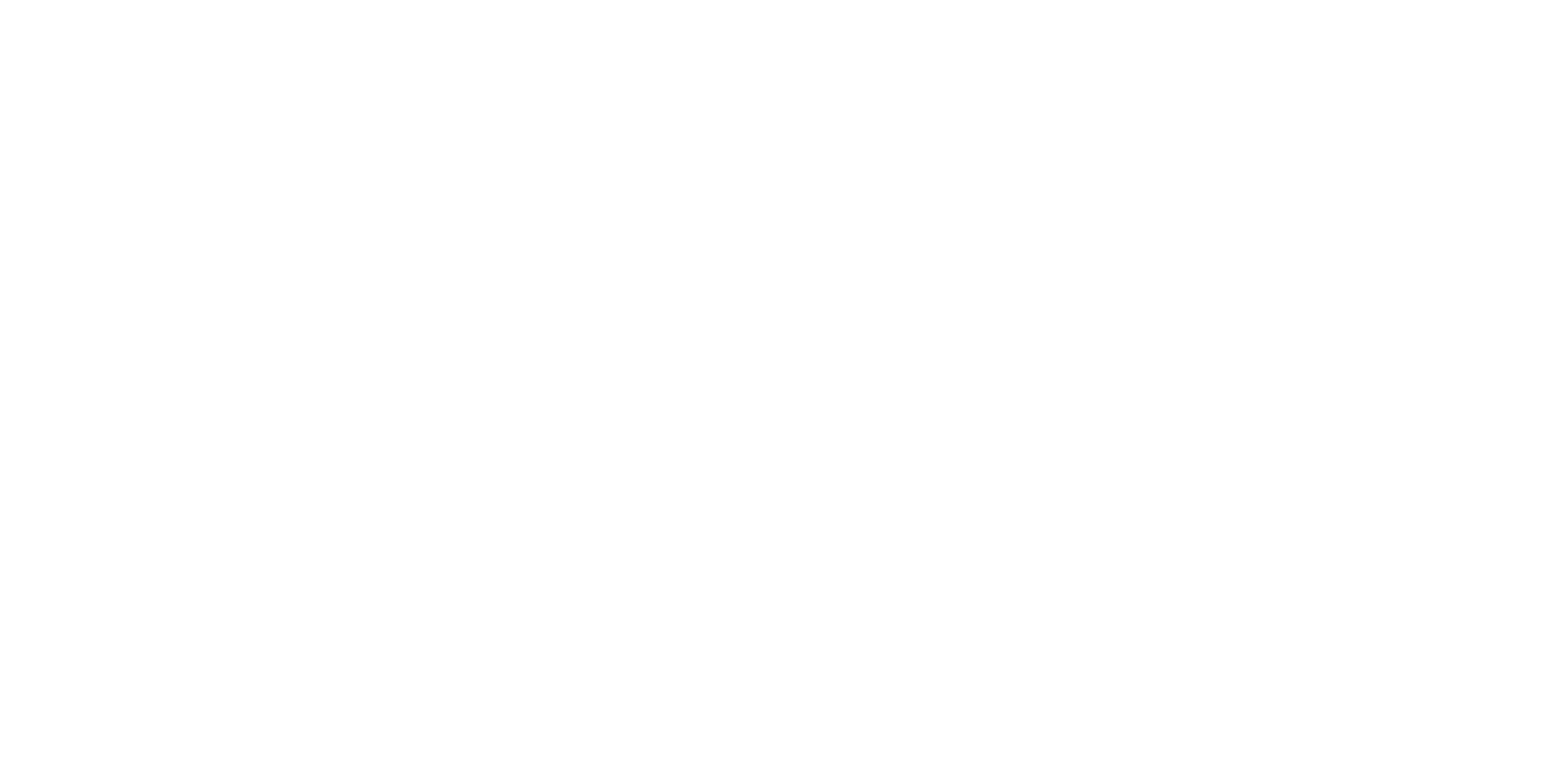 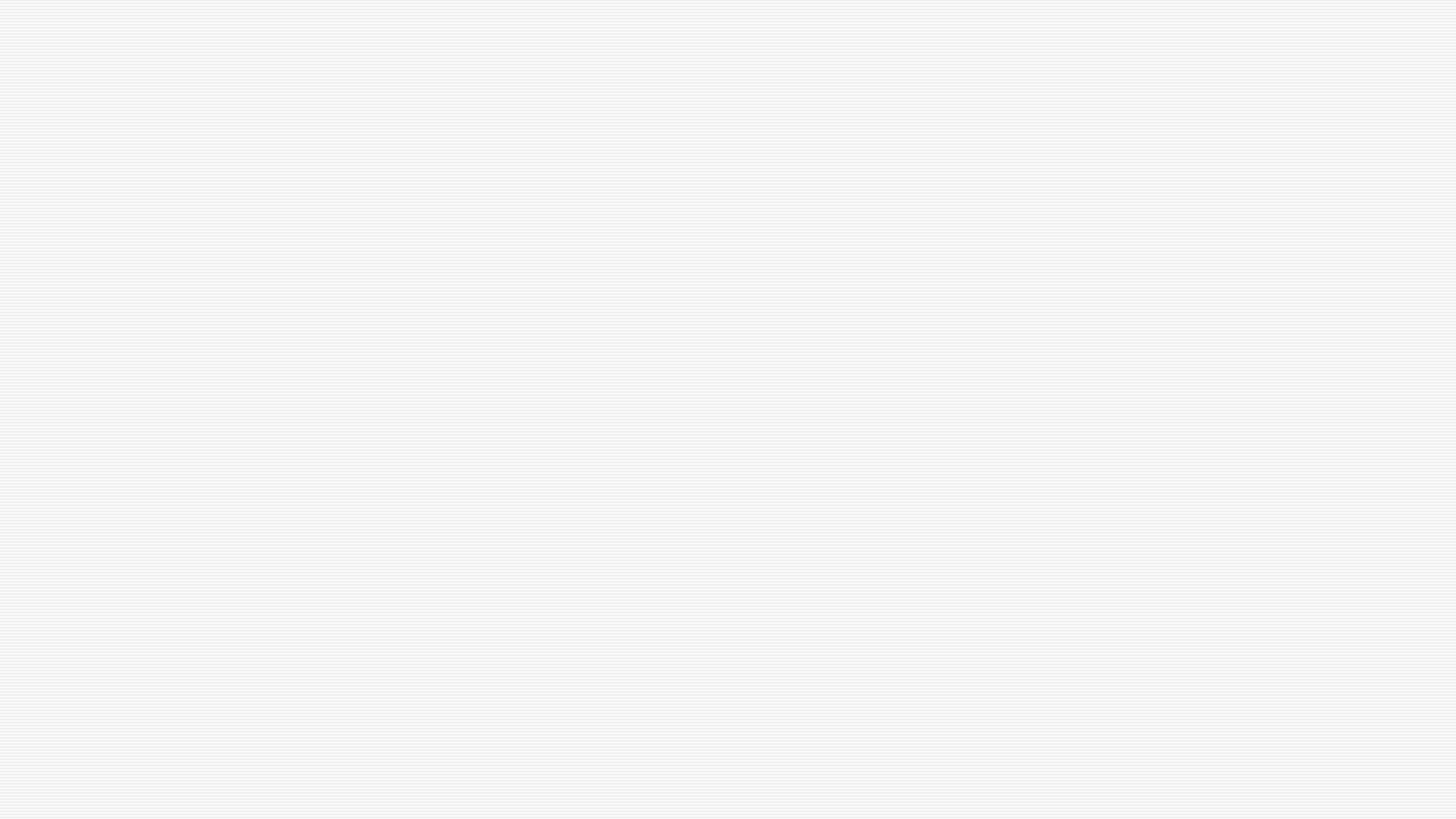 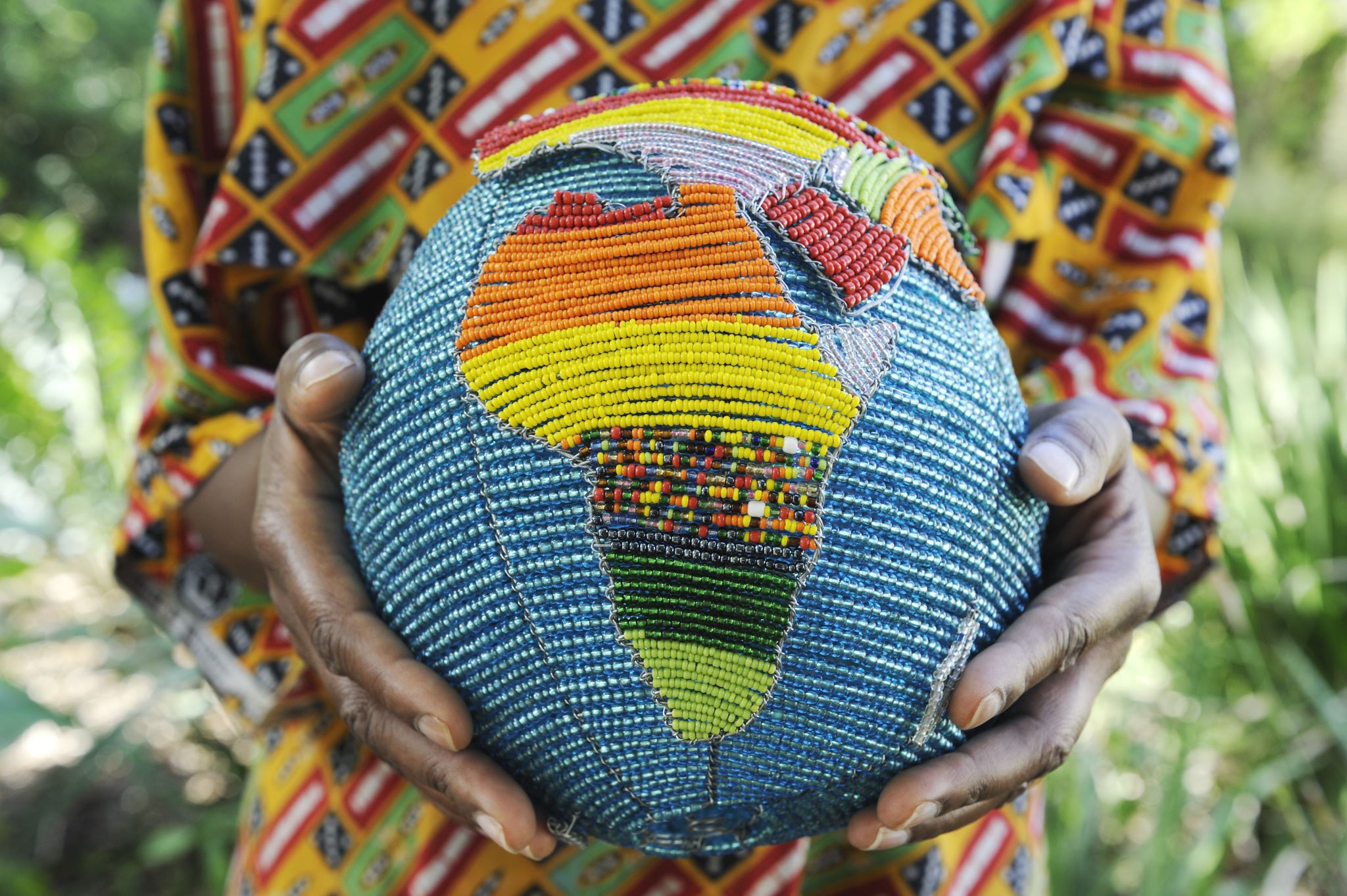 Kültür
Kültür kavramı antropolojinin temelini oluşturur.
«Kültür; insanın toplumun bir üyesi olarak edindiği inanç, sanat, ahlak, hukuk, gelenek ve diğer yetene ve alışkanlıkları içine alan karmaşık bir bütündür» Sir Edward Tylor
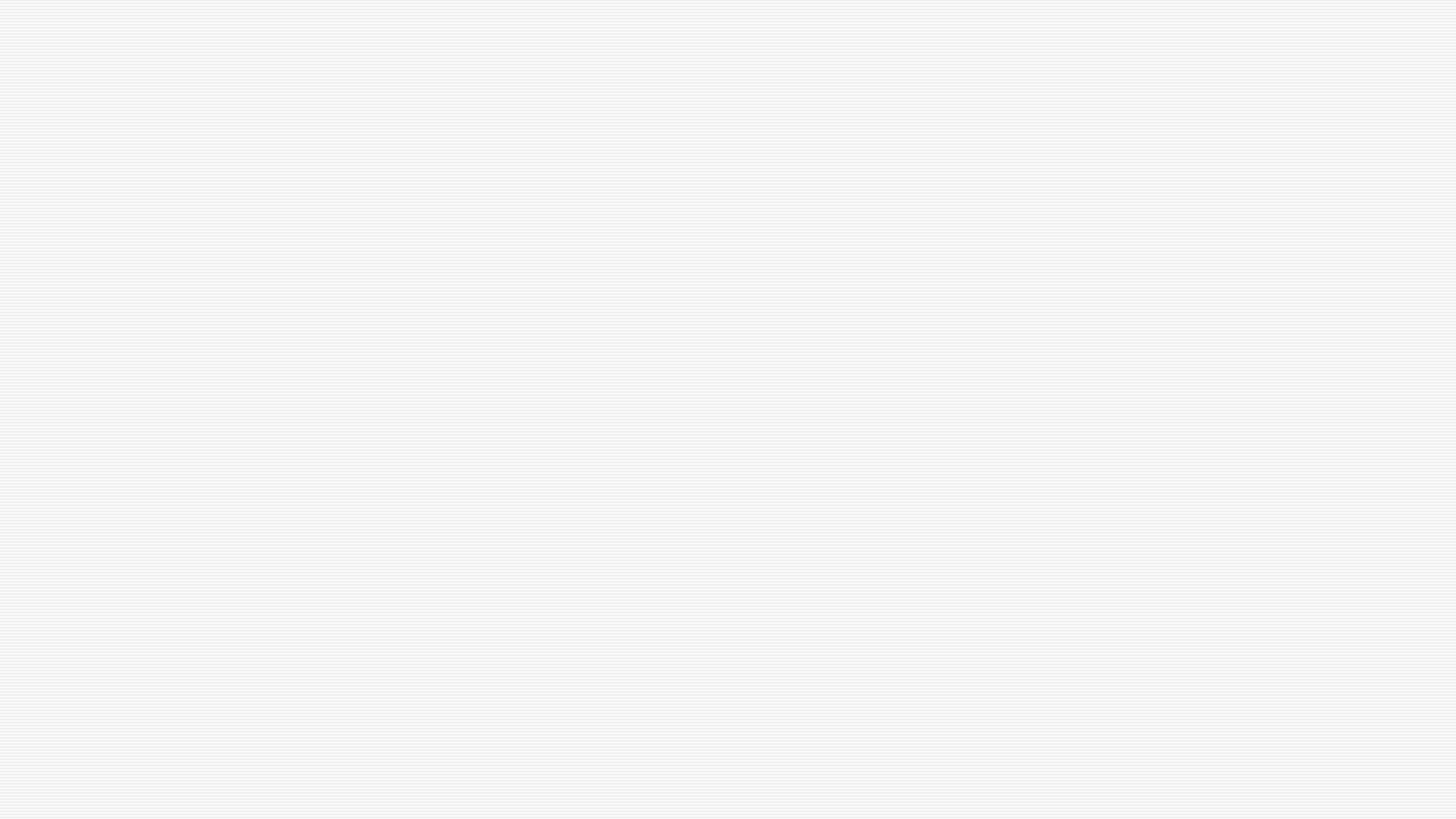 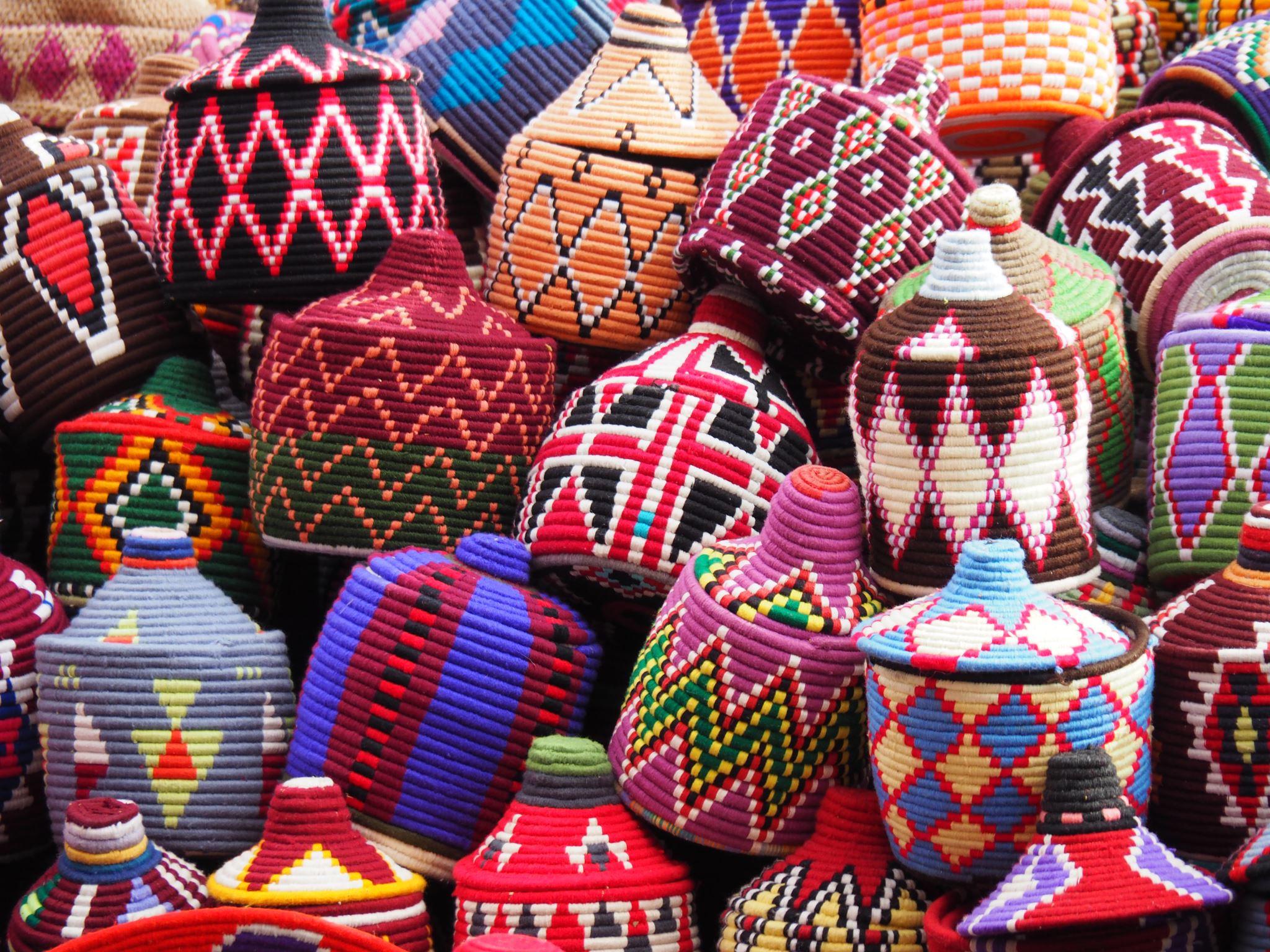 Kültürün Özellikleri
Kültür öğrenilir
Kültür semboliktir
Kültür paylaşılır
Kültür bütünü kapsar
Kültür bütünleşiktir
Kültür araçsal, uyumlu ve uyumsuzdur
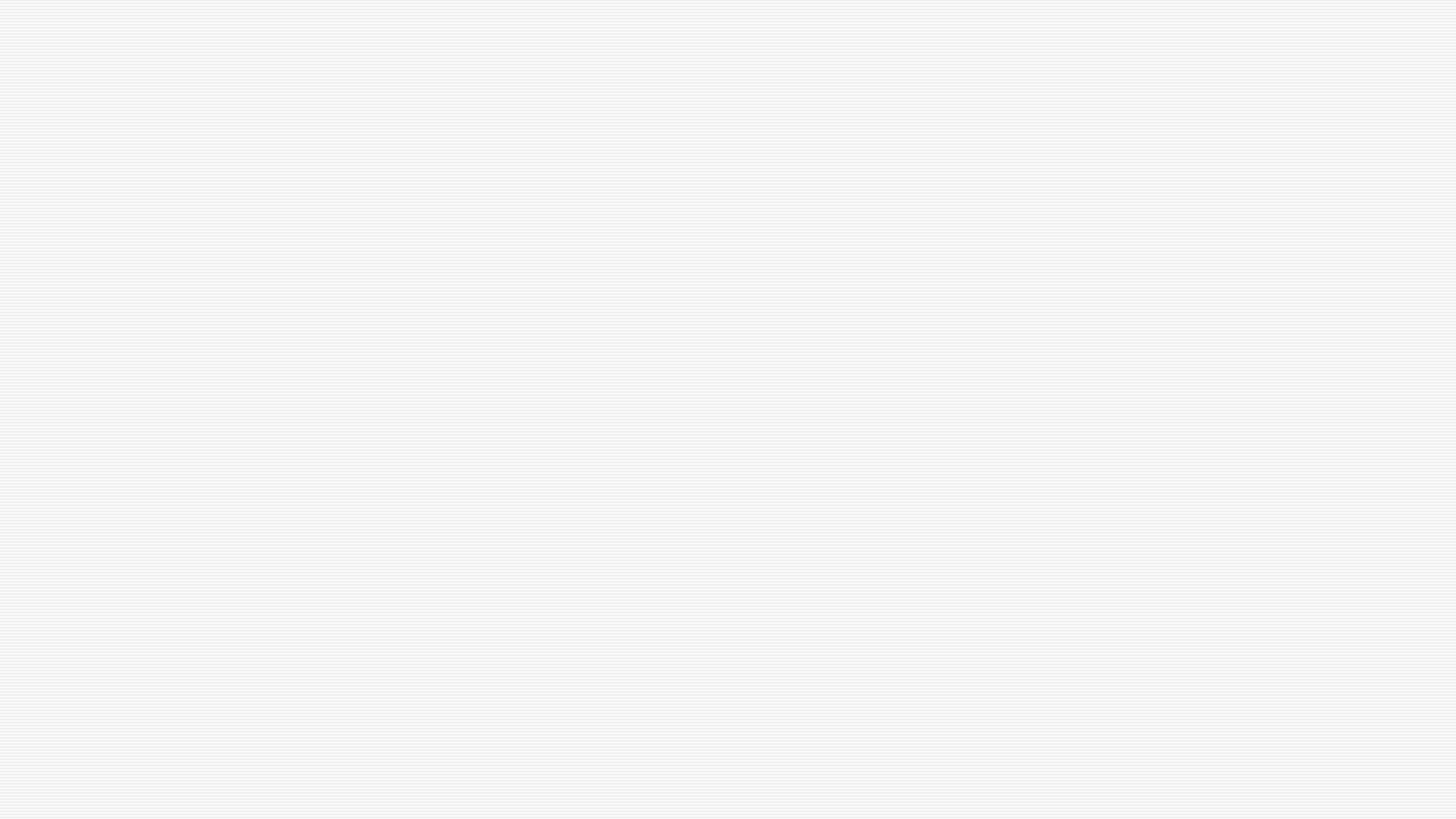 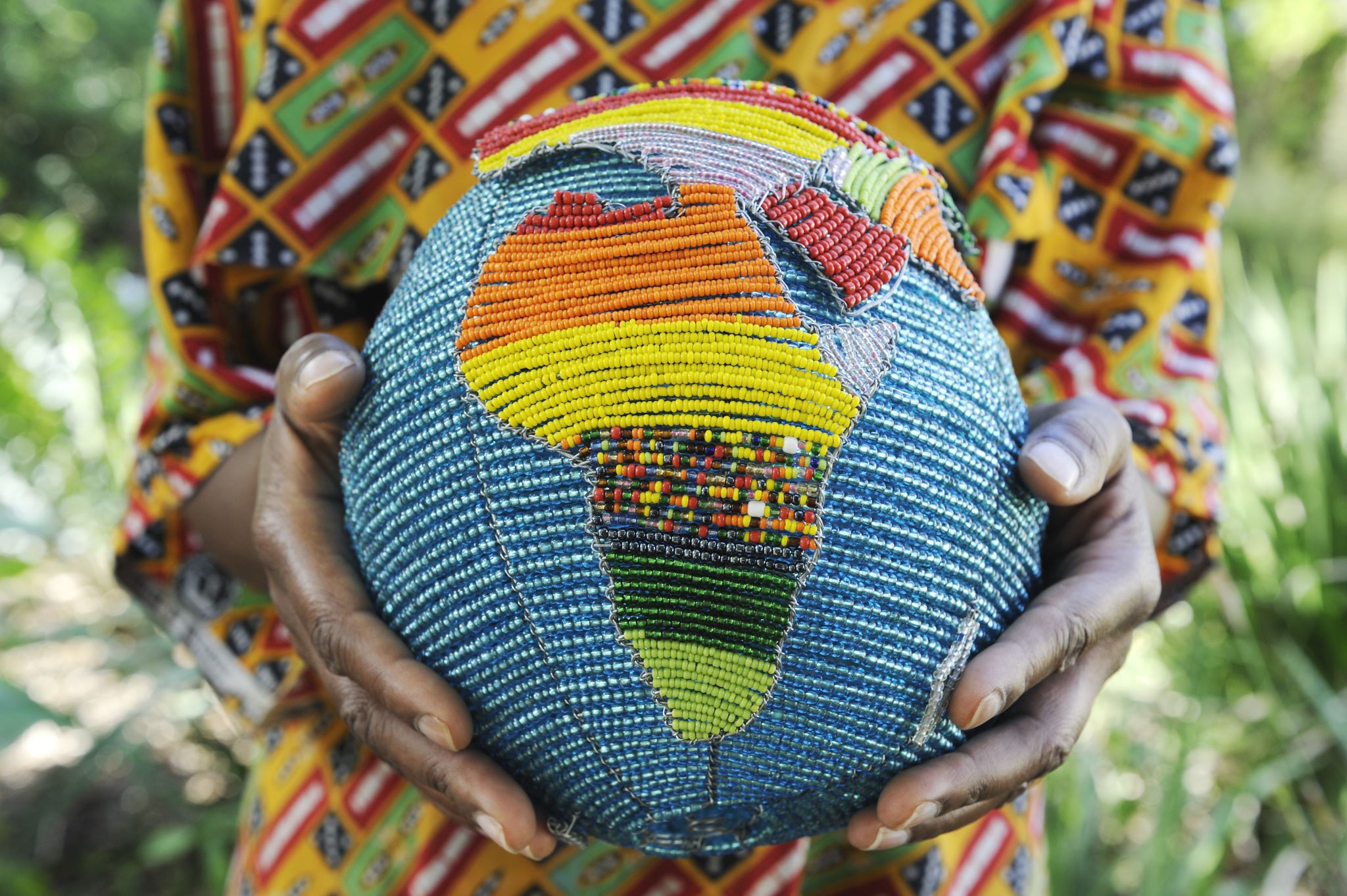 Kültür Öğrenilir
Bir çocuğun kendi kültürünü öğrenmesini sağlayan süreç kültürlenmedir
İnsanlar, hayvanlardan farklı olarak kültürü semboller ve gözlem yoluyla öğrenirler
Çocuklar etrafında olan olayların belirli kurallara göre işlediğini algılar. Hangi davranışların kabul edilip edilmediğini gözlemlerler
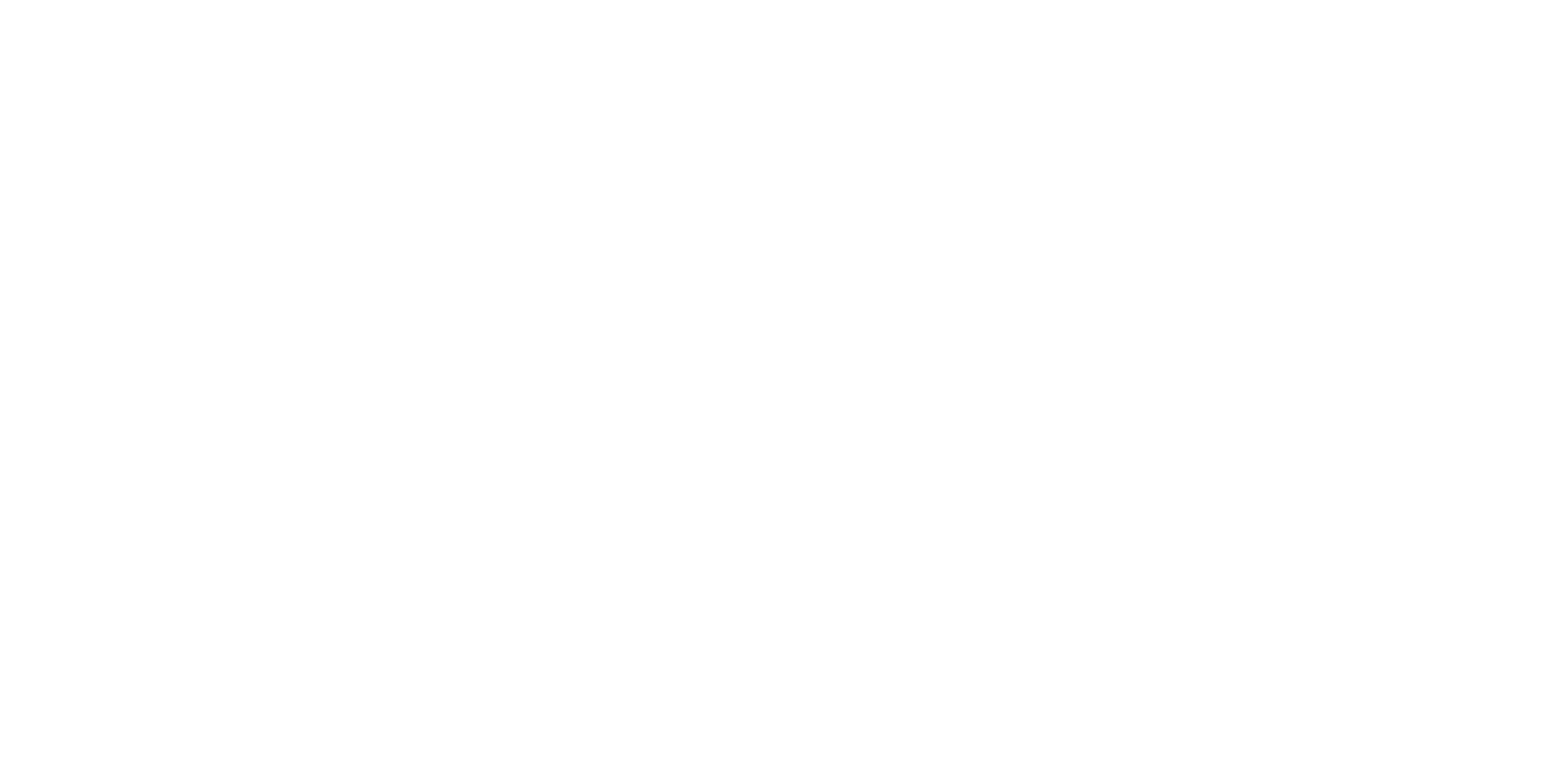 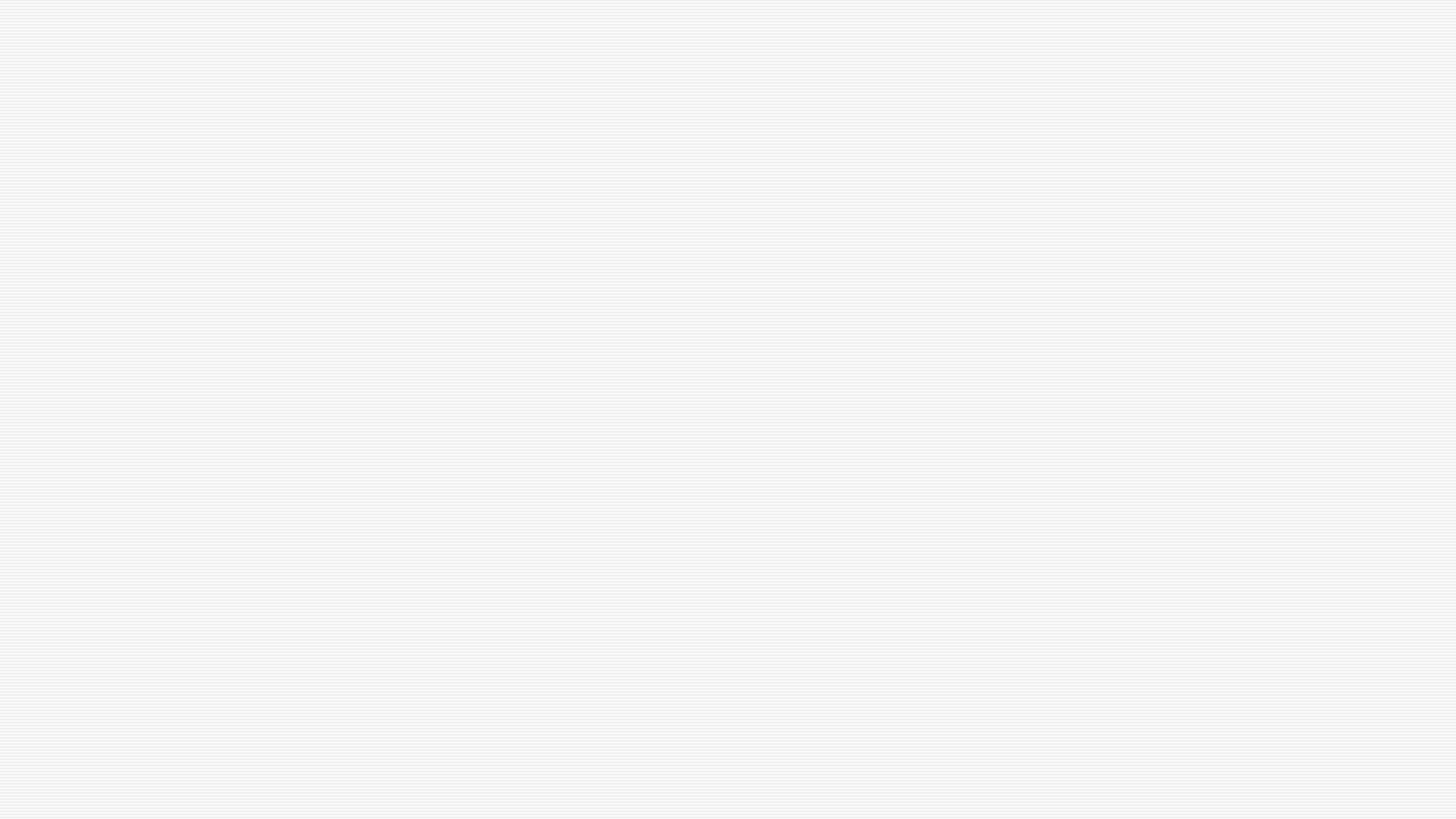 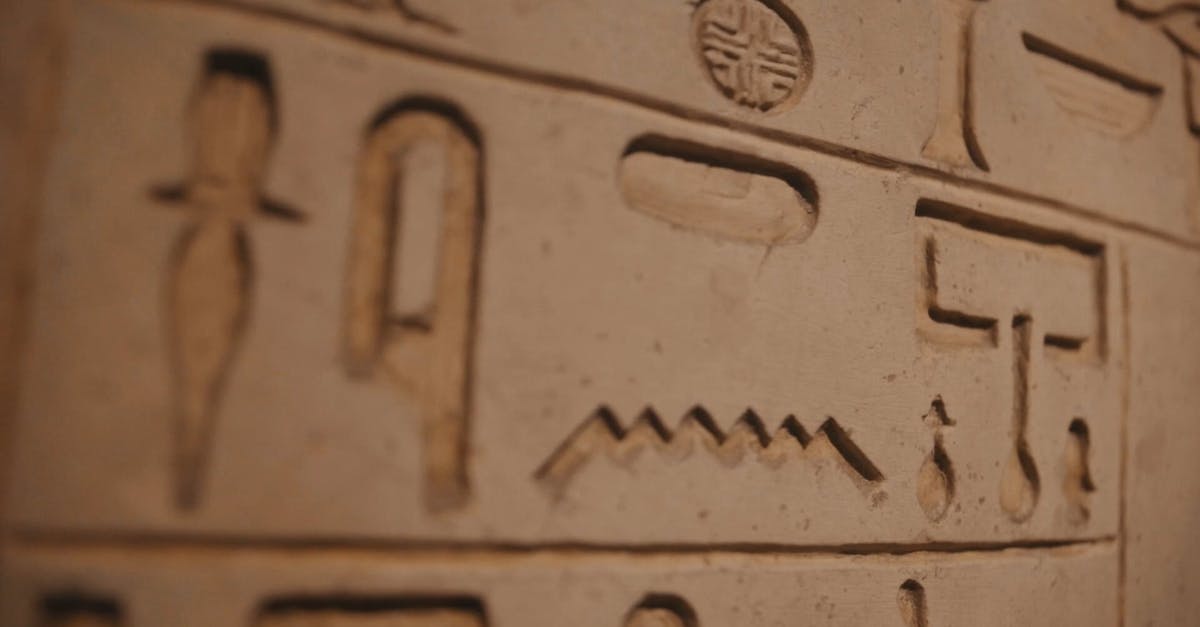 Kültür Semboliktir
Sembol; bir başka şeyi temsil etmek üzere duran sözlü ve sözlü olmayan şey
İnsanların sembolik düşünme becerisi vardır. 
İnsanlar, bir şeyi veya olayla ilgili anlam üretme veya bunlara anlam verme ve buna benzer anlamları kavramak için sembolleri kullanır.
Dil de bir semboller bütünüdür. Fakat bir ülke bayrağı gibi sözel olmayan semboller de vardır.
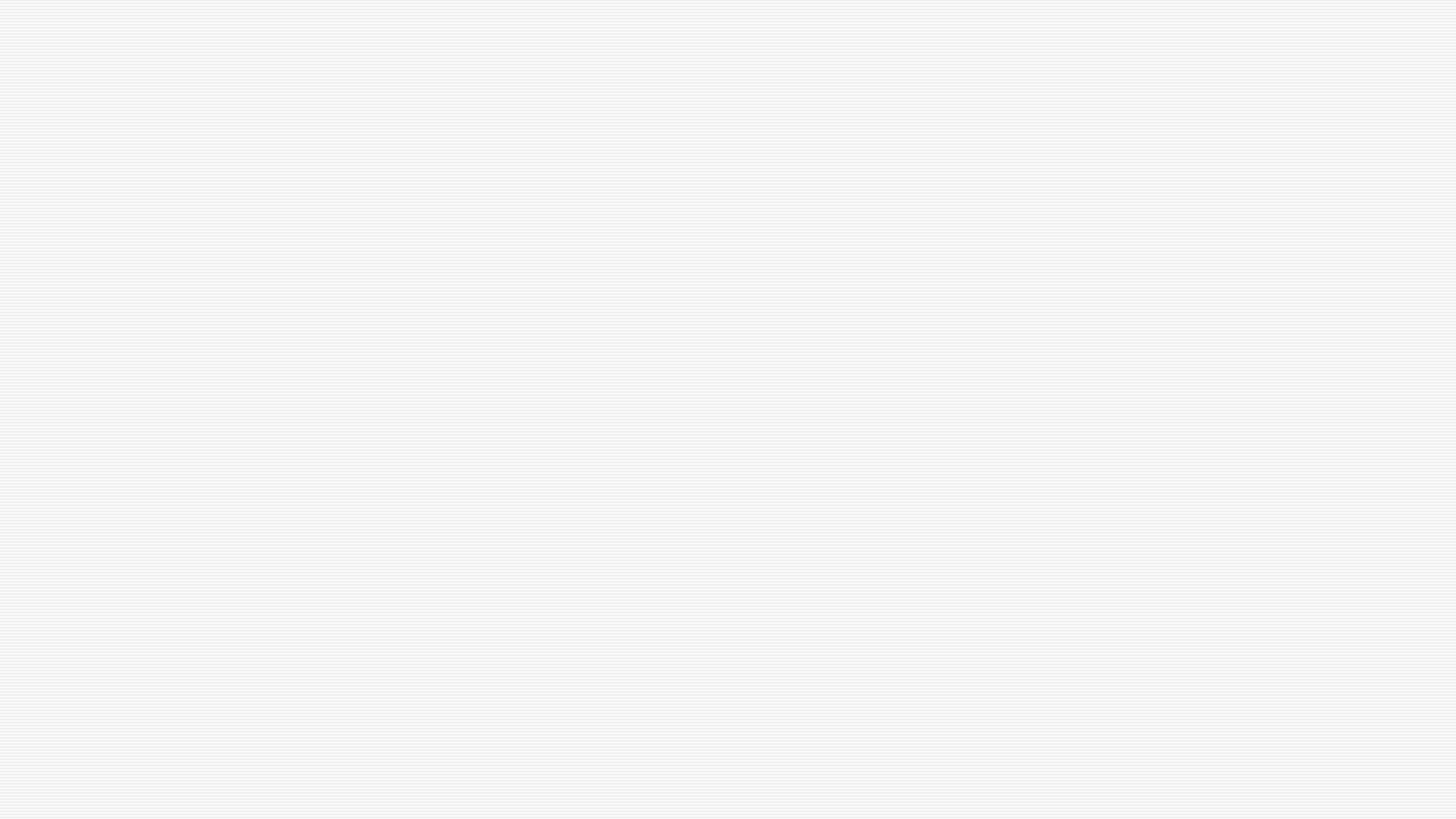 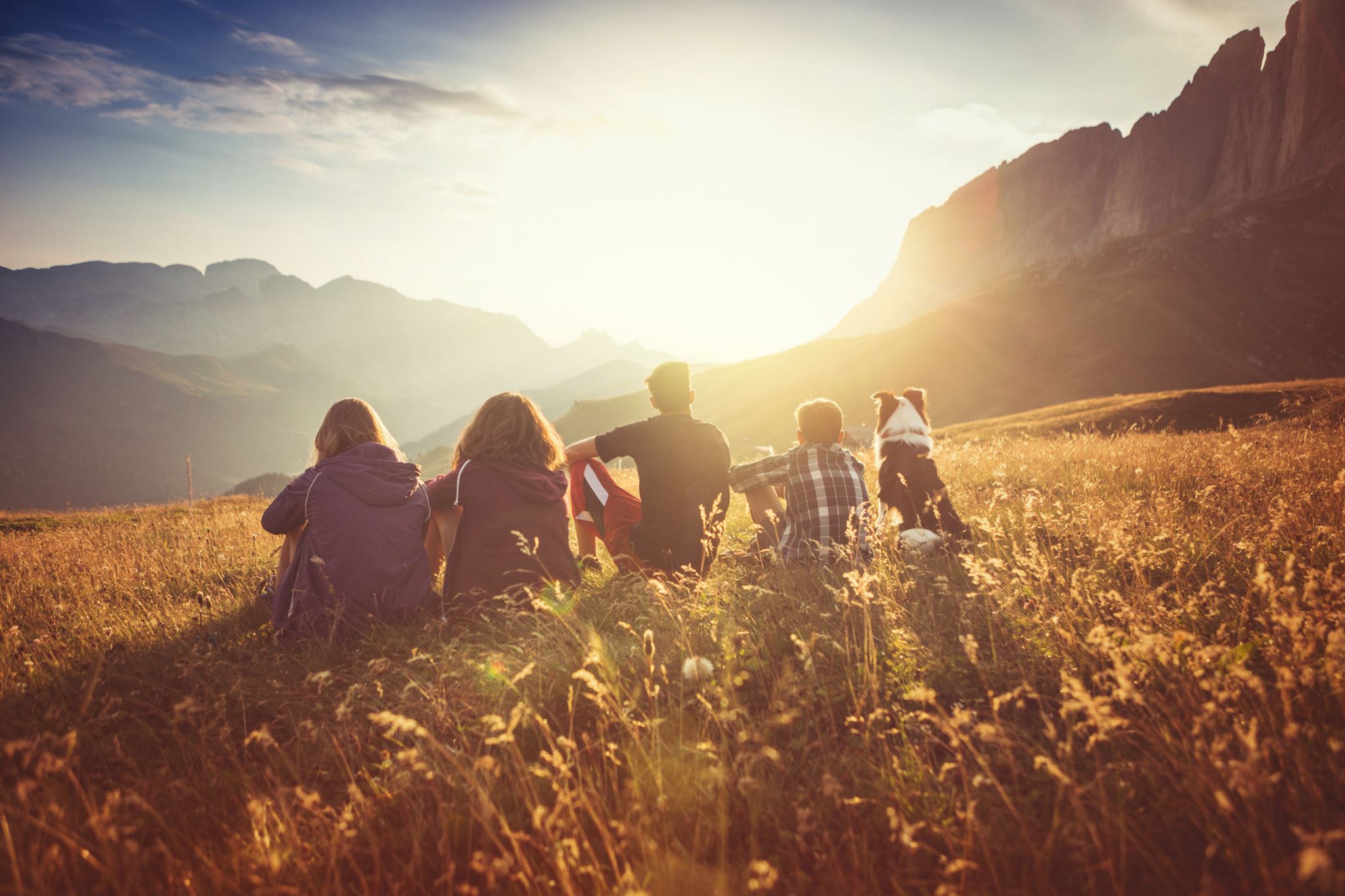 Kültür Paylaşılır
Kültür, bireyleri tek başına değil bir grubun üyesi olarak dikkate almaktadır. 
Kültür toplum içinde yayılır.
Kültürümüzü; gözlemleyerek, dinleyerek, konuşarak ve diğer insanlarla etkileşim kurarak öğreniriz. Paylaşılan inançlar, değerler, anılar ve beklentiler aynı kültürde büyüyen insanları birbirine bağlar. 
Kültür, insanları birleştirir.
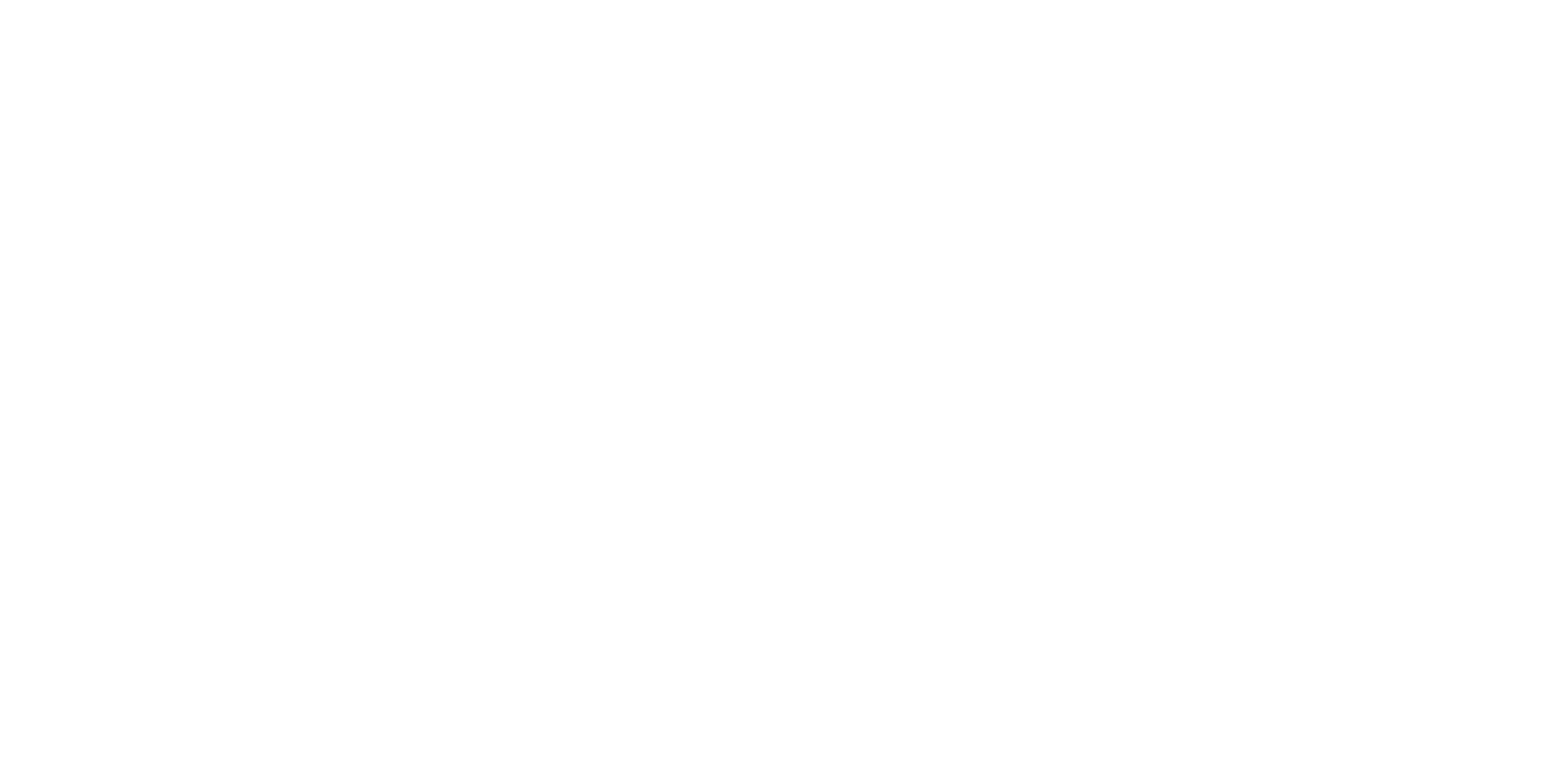 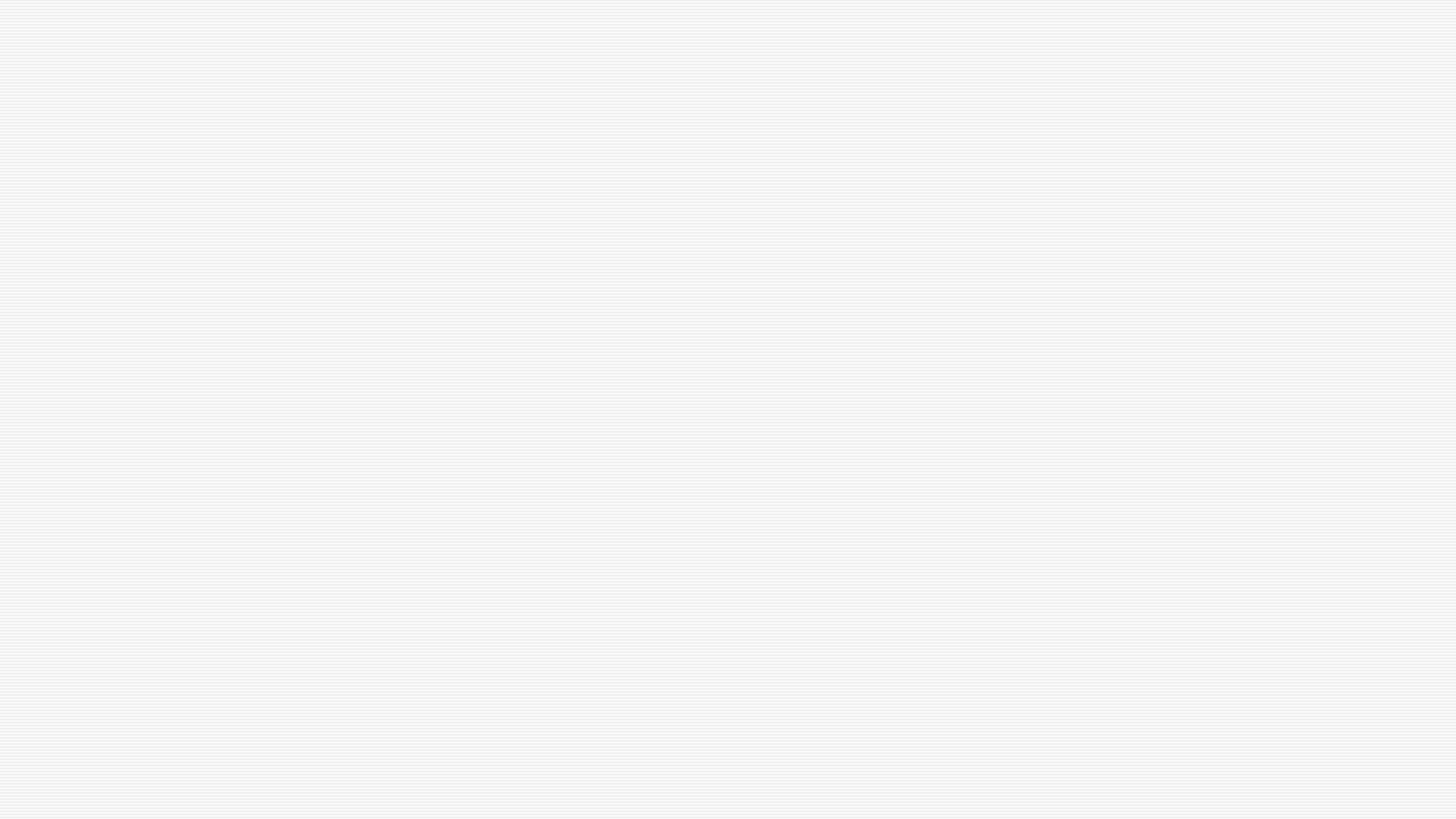 Kültür bütünü kapsar
Kültür; sanat, eğitim, müzik vb gibi kavramlardan daha büyüktür. Tüm insan deneyimini kapsar. 
Kültüre sahip olmak için eğitim almak gerekmez, her insan içinde yaşadığı toplumun kültürünün bir parçasıdır.
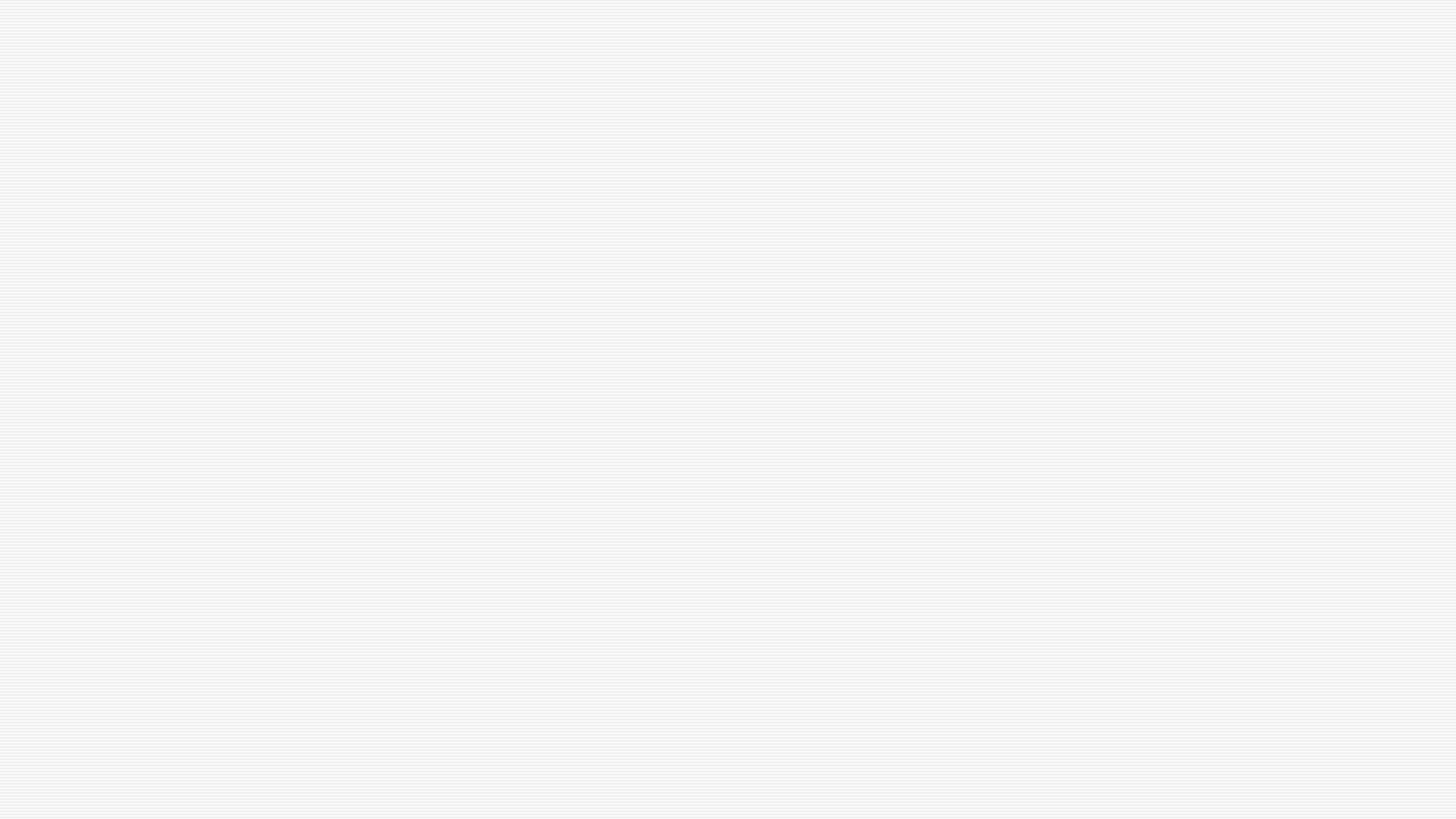 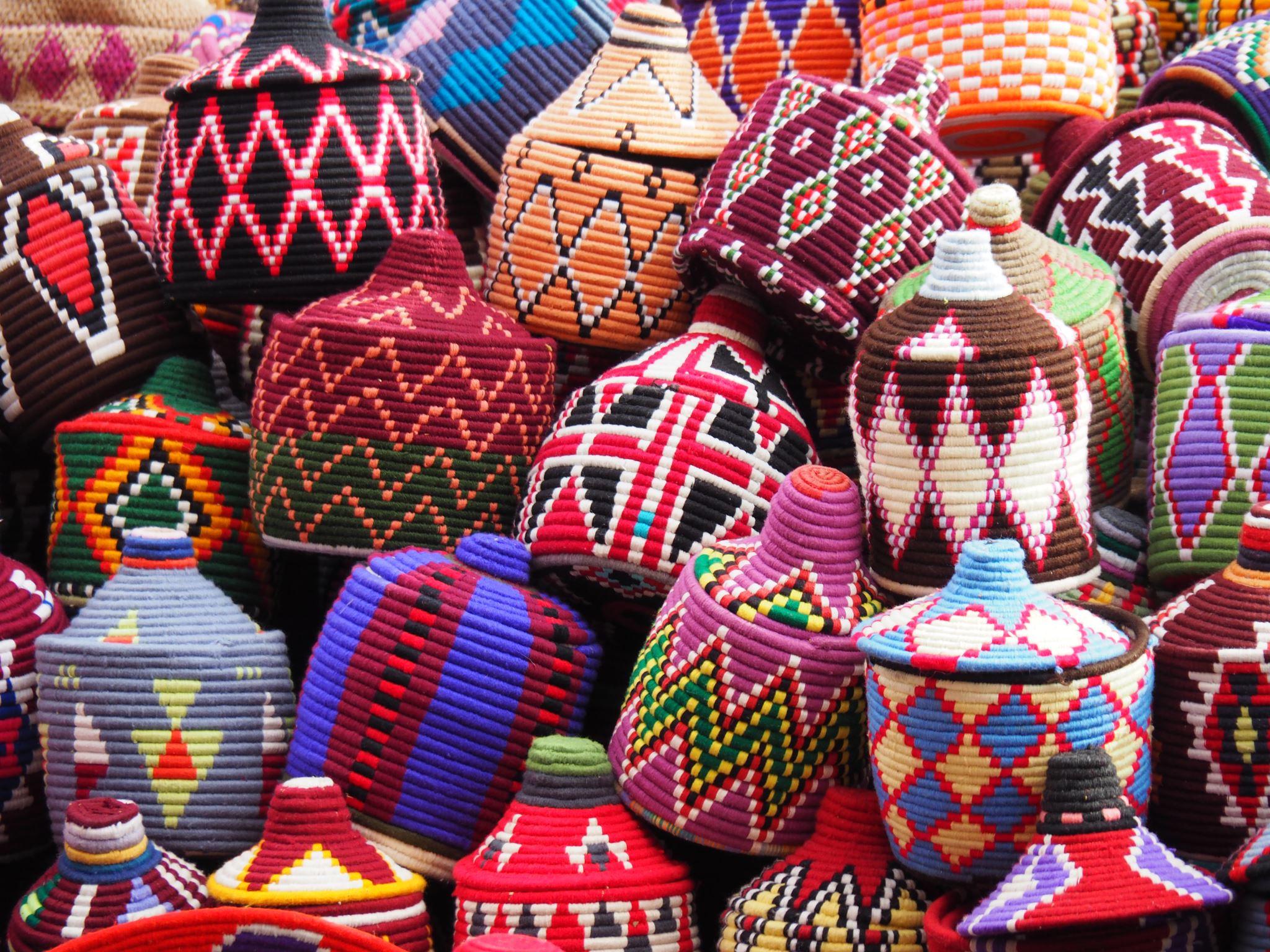 Kültür Bütünleşiktir
Kültürler gelişigüzel bir gelenek ve inanç koleksiyonu değildir. Birçok sistemden oluşan bütünleşik bir yapıdadır.
Sistemdeki bir öğe değişirse tüm kültür değişir. 
Ekonomik sistem değişirse o kültürün yapısı da değişir.
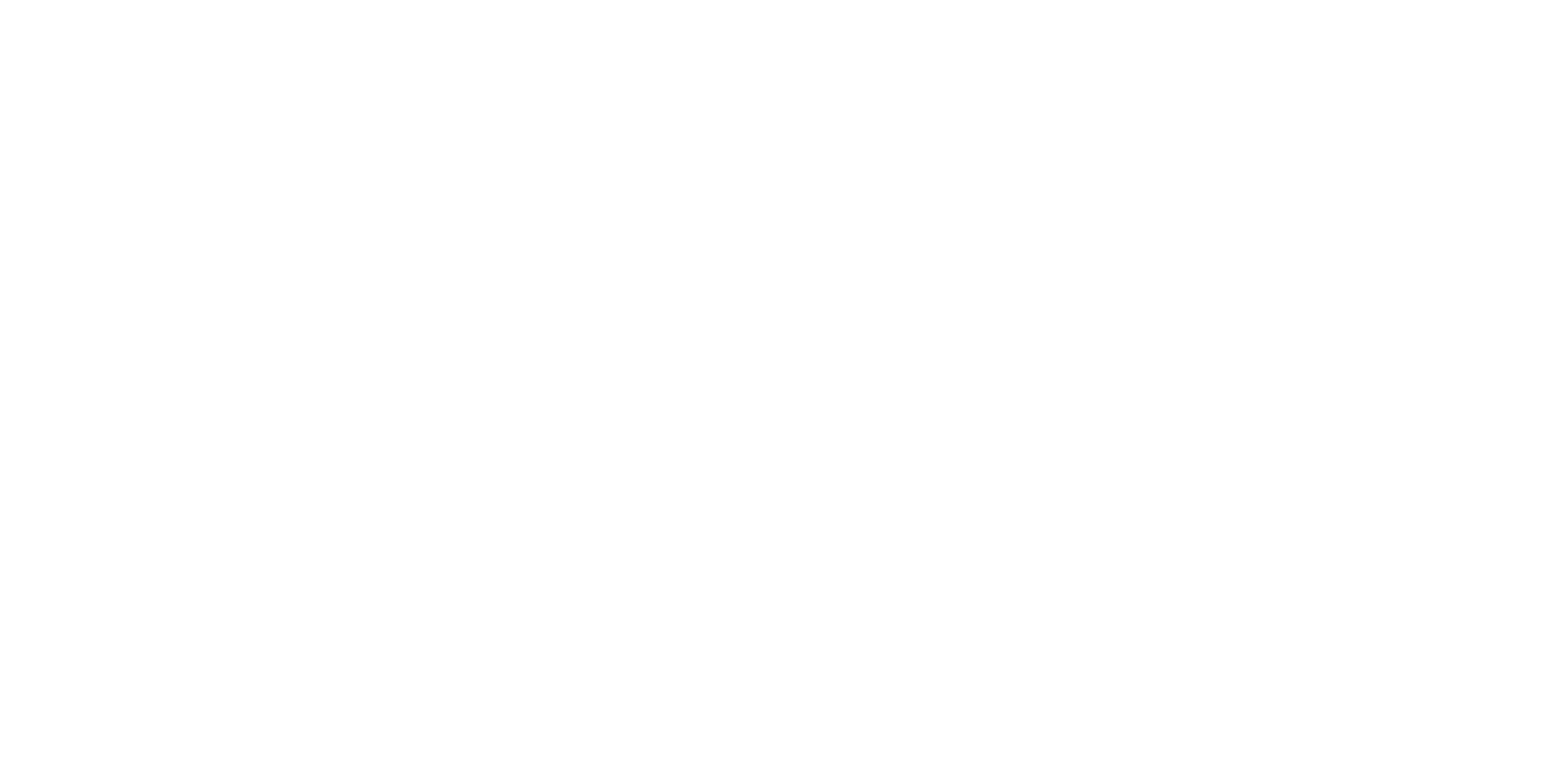 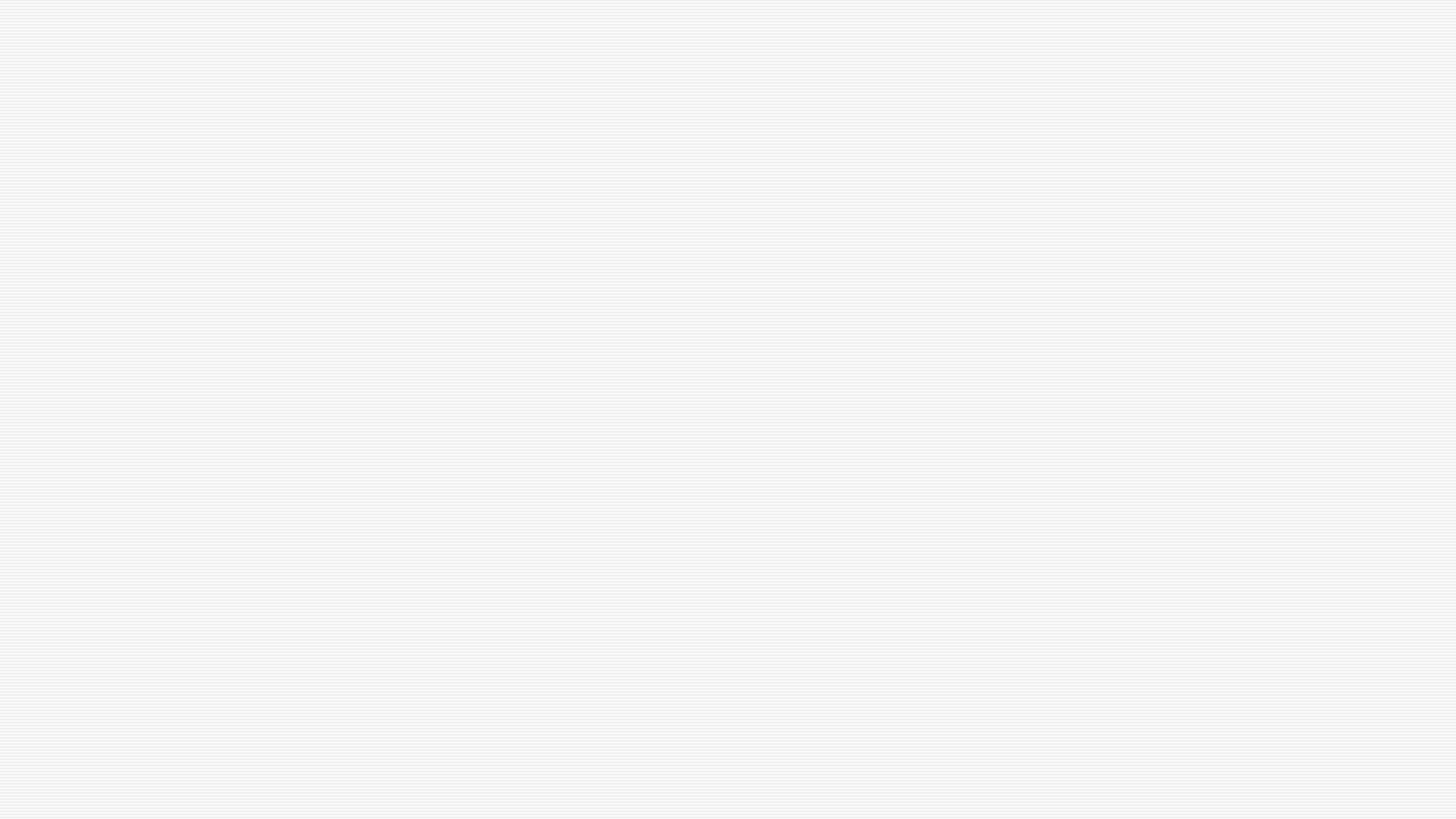 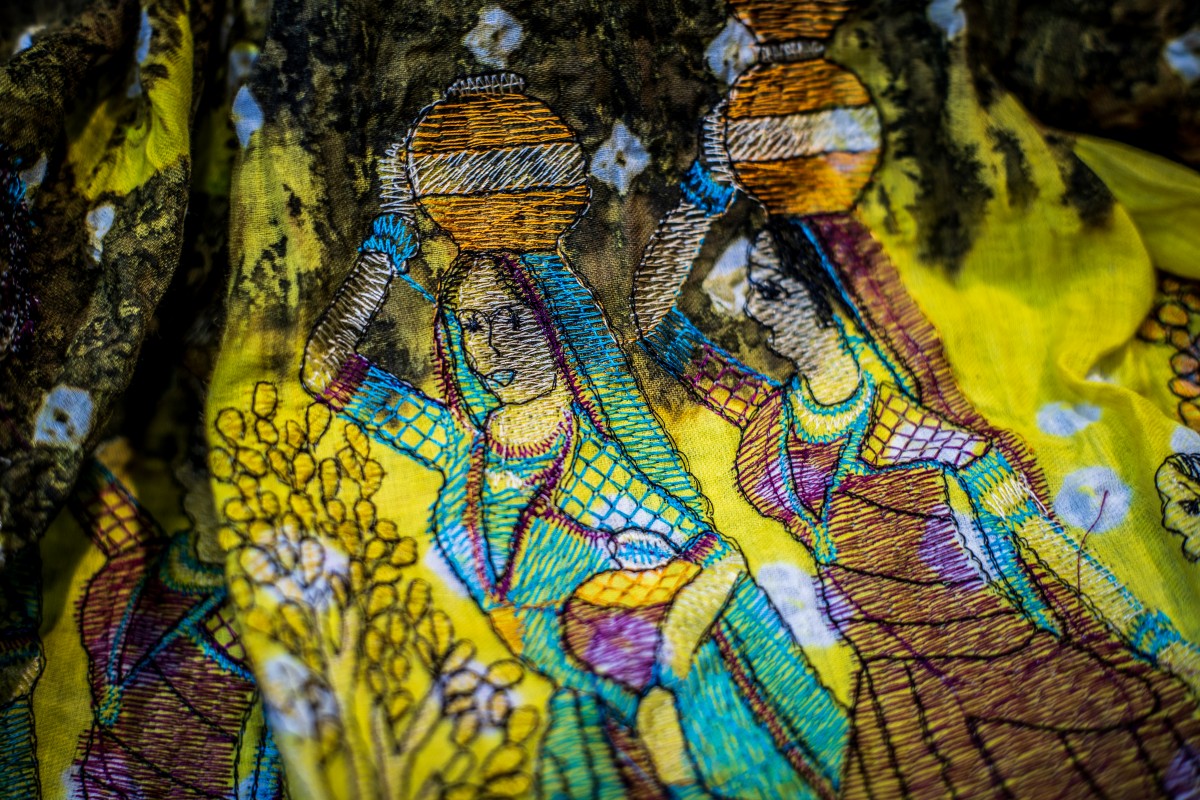 Kültür araçsal, uyumlu ve uyumsuzdur
Kültür insanın uyumu ve başarısının başlıca sebebidir. Hayvanlarda sadece biyolojik uyum vardır. Ama insanlar sosyal ve araçsal uyuma da sahiptir. 
Kışın üşüdüğümüzde insanlar olarak hayvanların kürklerinin ne işe yaradığını anlayıp buna benzer giyecekler ürettik. 
İnsanın ürettiği giyecek, teknoloji, yiyecek gibi kültürel öğeler araçsaldır.
İnsan kültürü uyumsuzluk da gösterebilir. Çevreye zarar verdiği halde katı atık yakmak buna örnektir.
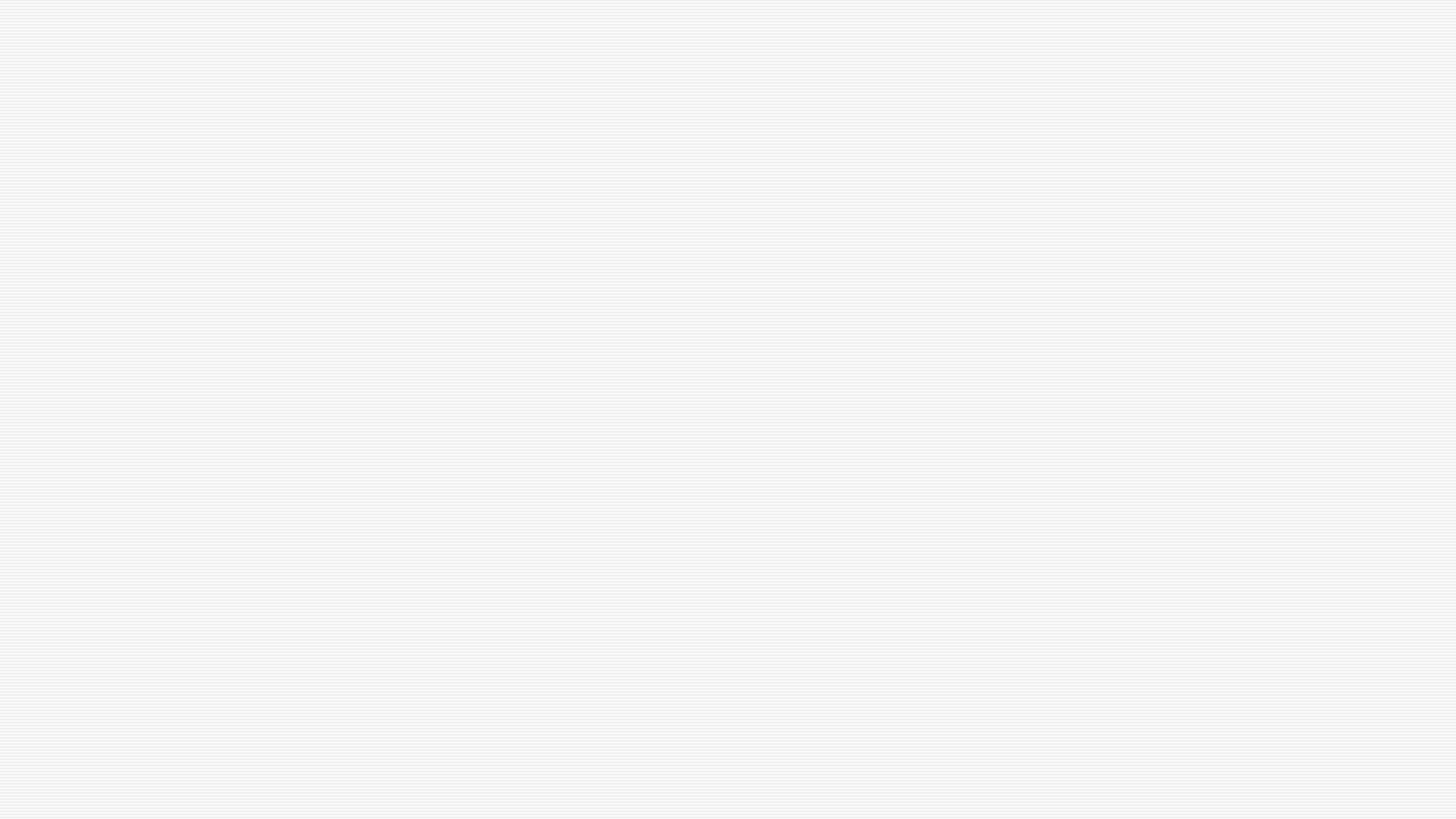 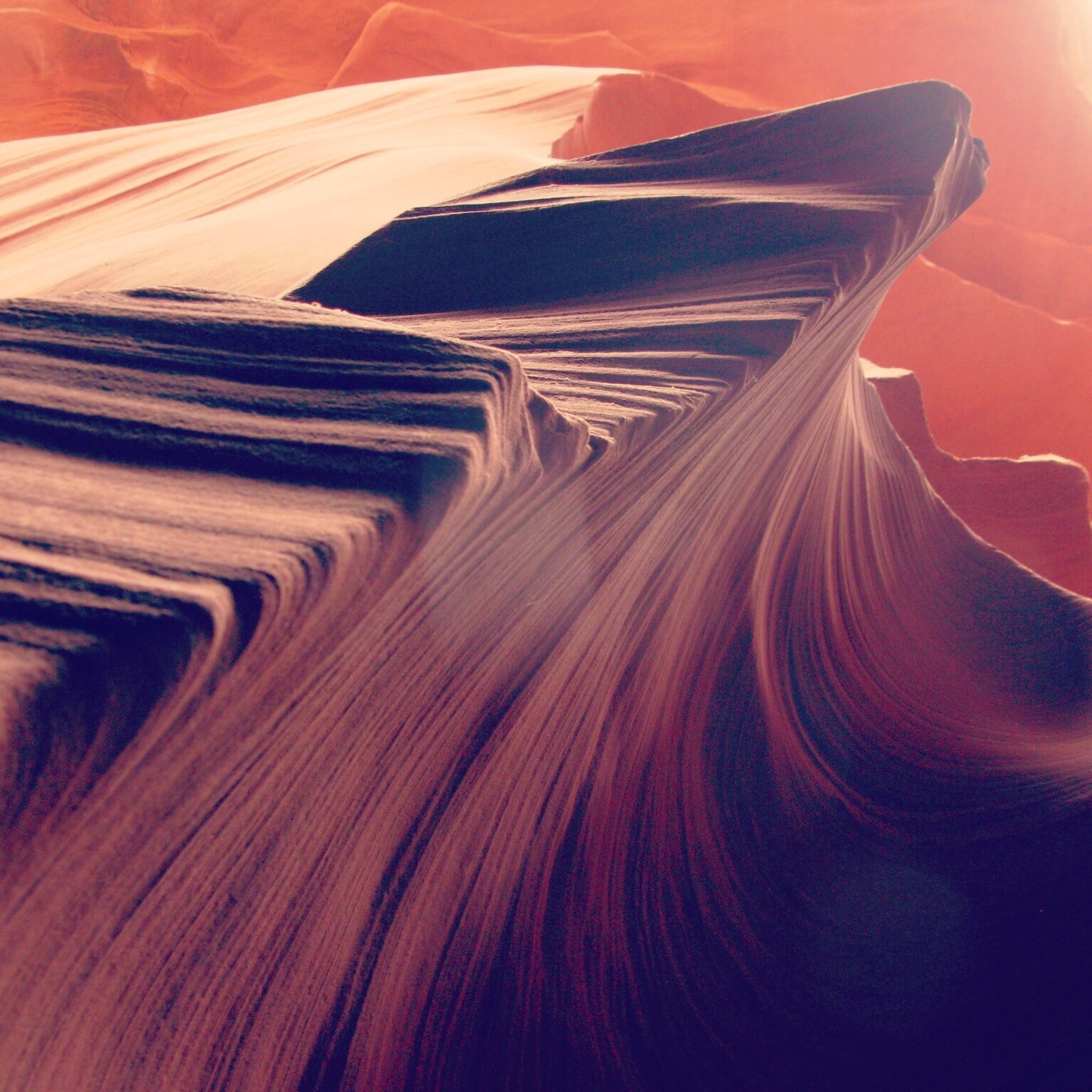 Evrensellik, Genellik ve Tikellik
Evrensel; tüm kültürlerde olan bir şey
Genellik; kültürlerin tamamında olmamakla birlikte bazı toplumlarda var olan kültür kalıpları veya özellikleri
Tikellik; kültürün belirgin veya benzersiz özelliği, örüntüsü veya entegrasyonu
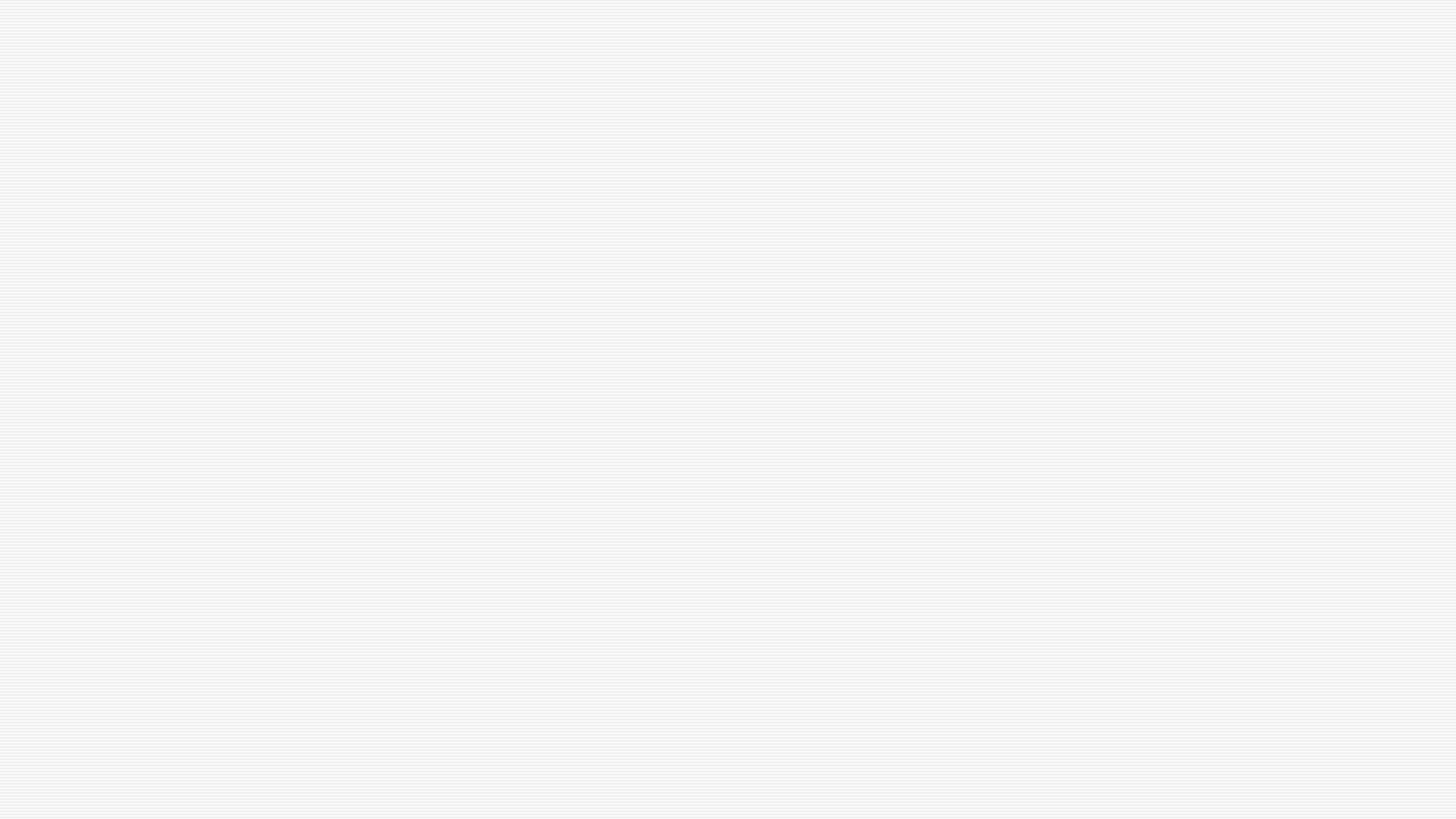 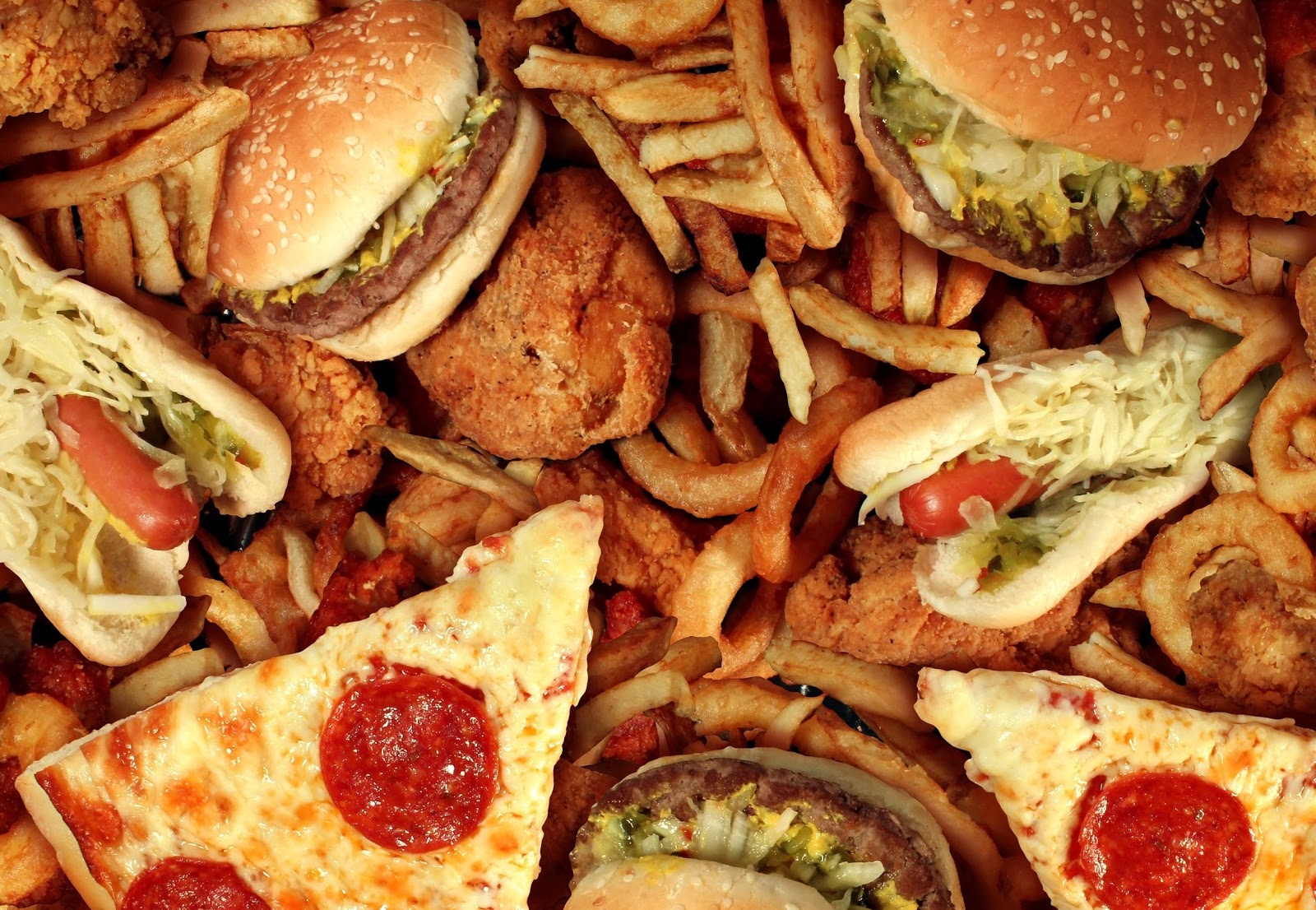 Kültürün Düzeyleri
Ulusal kültür; aynı ulusun vatandaşları tarafından paylaşılan kültürel özellikler
Uluslararası kültür; ulusal sınırların ötesine uzanan kültürel gelenekler
Alt kültür; aynı karmaşık toplum içinde var olan alt gruplarla bağlantılı olan farklı kültürel gelenekler
Bu Fotoğraf, Bilinmeyen Yazar, CC BY-ND altında lisanslanmıştır
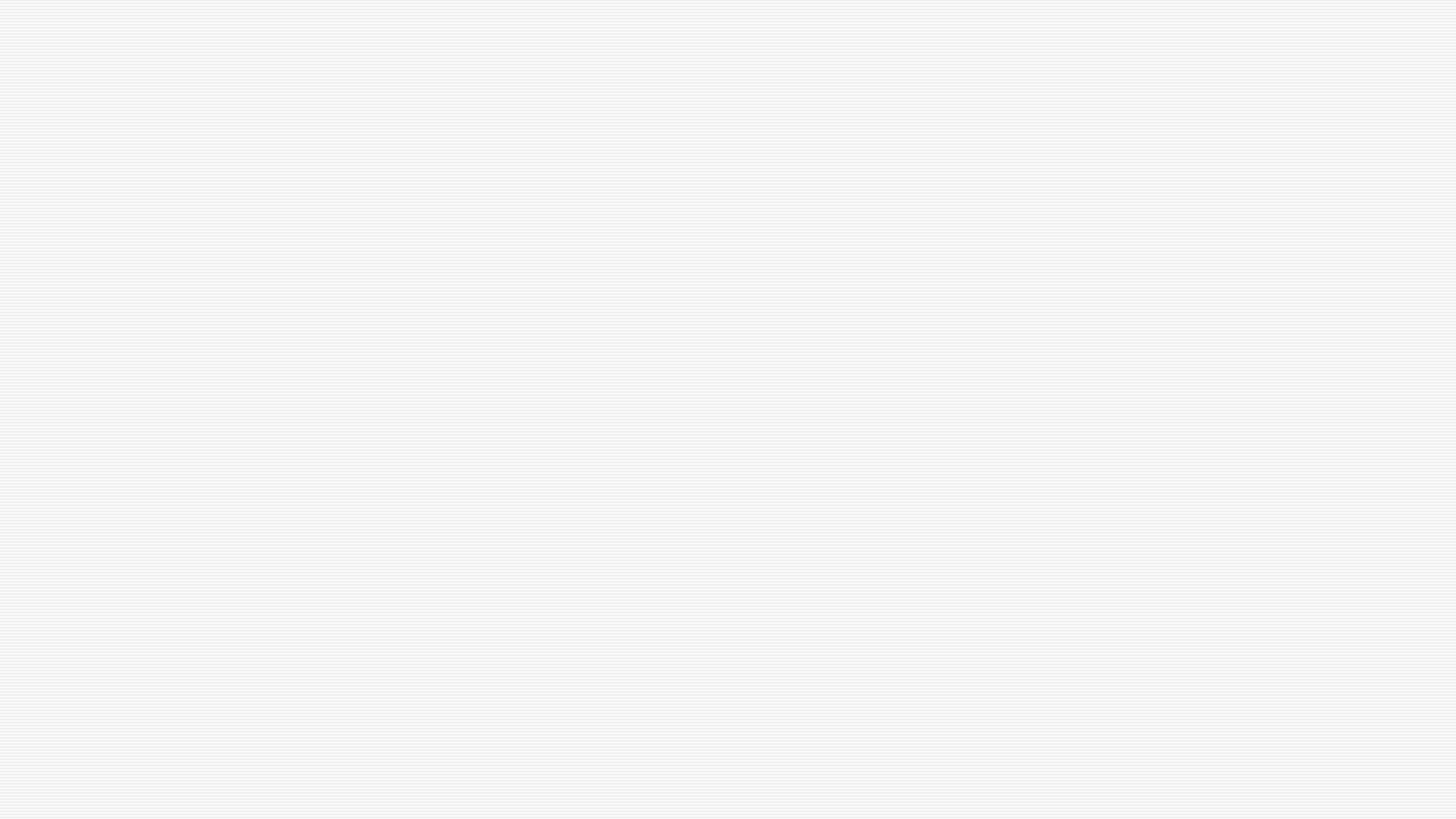 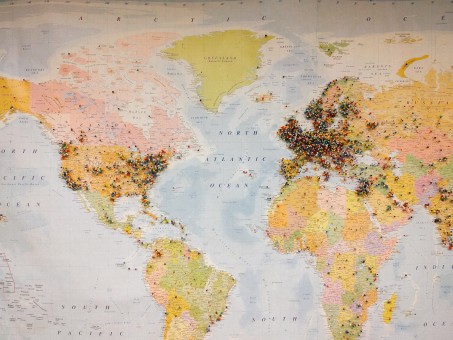 Kültürel Değişim ve Küreselleşme
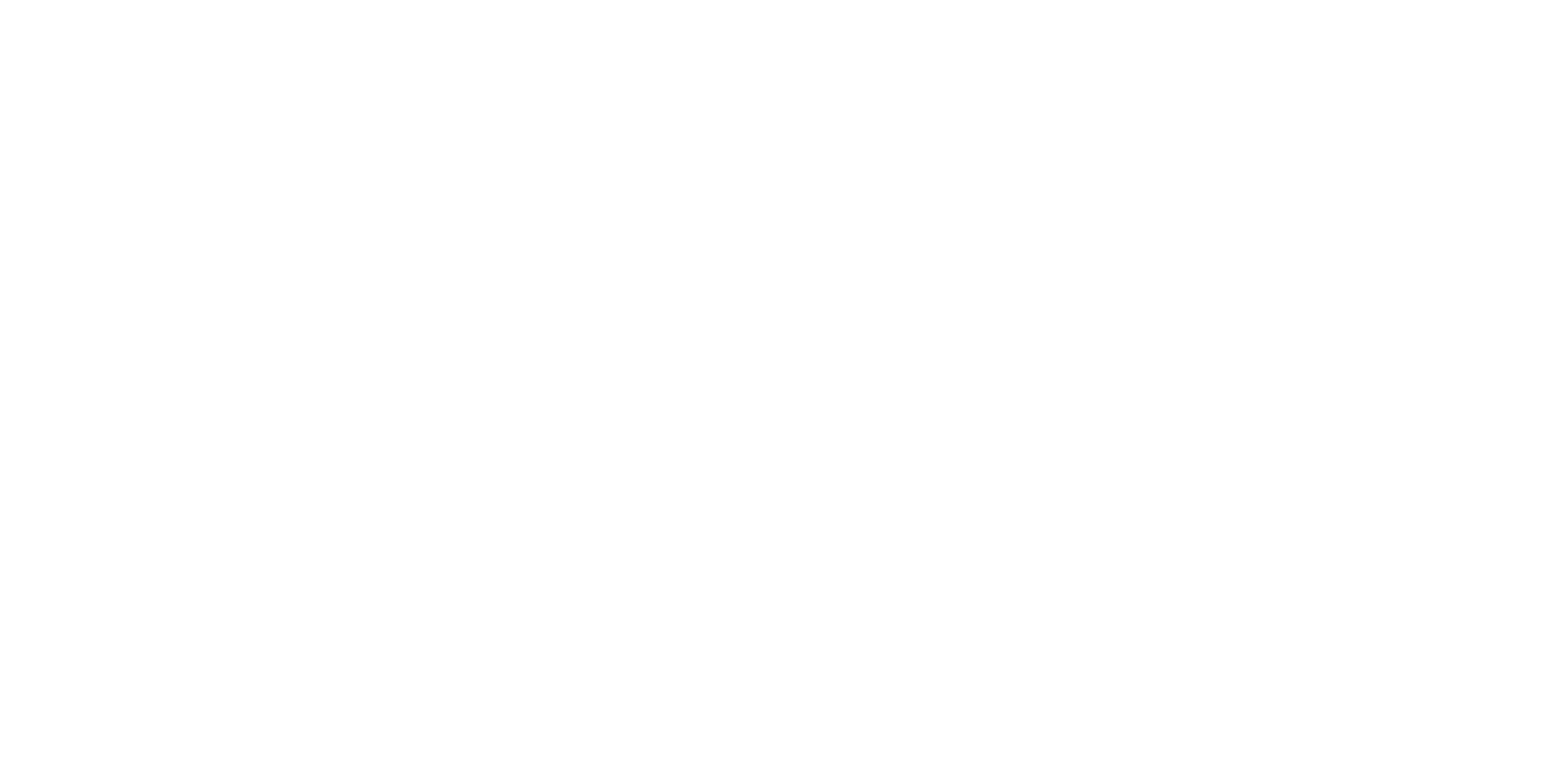 Etnikmerkezcilik (etnosentirizm): kendi kültürel ölçütlerini kullanarak başka kültürleri yargılamak; kendi kültürel özelliklerinin üstün olduğuna inanmak
Kültürel görecelik: davranışın, dış standartlar tarafından değil içinde bulunduğu kültür bağlamında değerlendirilmesi fikri
Kültürel haklar: dini ve etnik azınlıklar ile yerli toplumlara ait haklar
Kültürel Değişim ve Küreselleşme
Küreselleşme; ulusların bugünkü dünya sisteminde artan bir şekilde birbirine bağımlılığı. Üretim, iletişim ve teknolojinin bağlılığı ve yayılması
Yayılma: kültürel özelliklerin toplumlar arasında ödünç alınıp verilmesi
Kültürleşme: kültürel özelliklerin toplumların birebir teması sonucu değişimi
Kaynaklar
Gezon L., Kottak, P. C. (2016). Kültür. Ankara: Nobel Yayınları.
Lavenda, H. R., Schultz, E. A. (b.t.). Kültürel Antropoloji. Ankara: Doğu Batı Yayınları
• Bozkurt, G. (2020). İnsan ve Kültür. Boyut Yayınevi